VisiRule Peripheral Troubleshooter
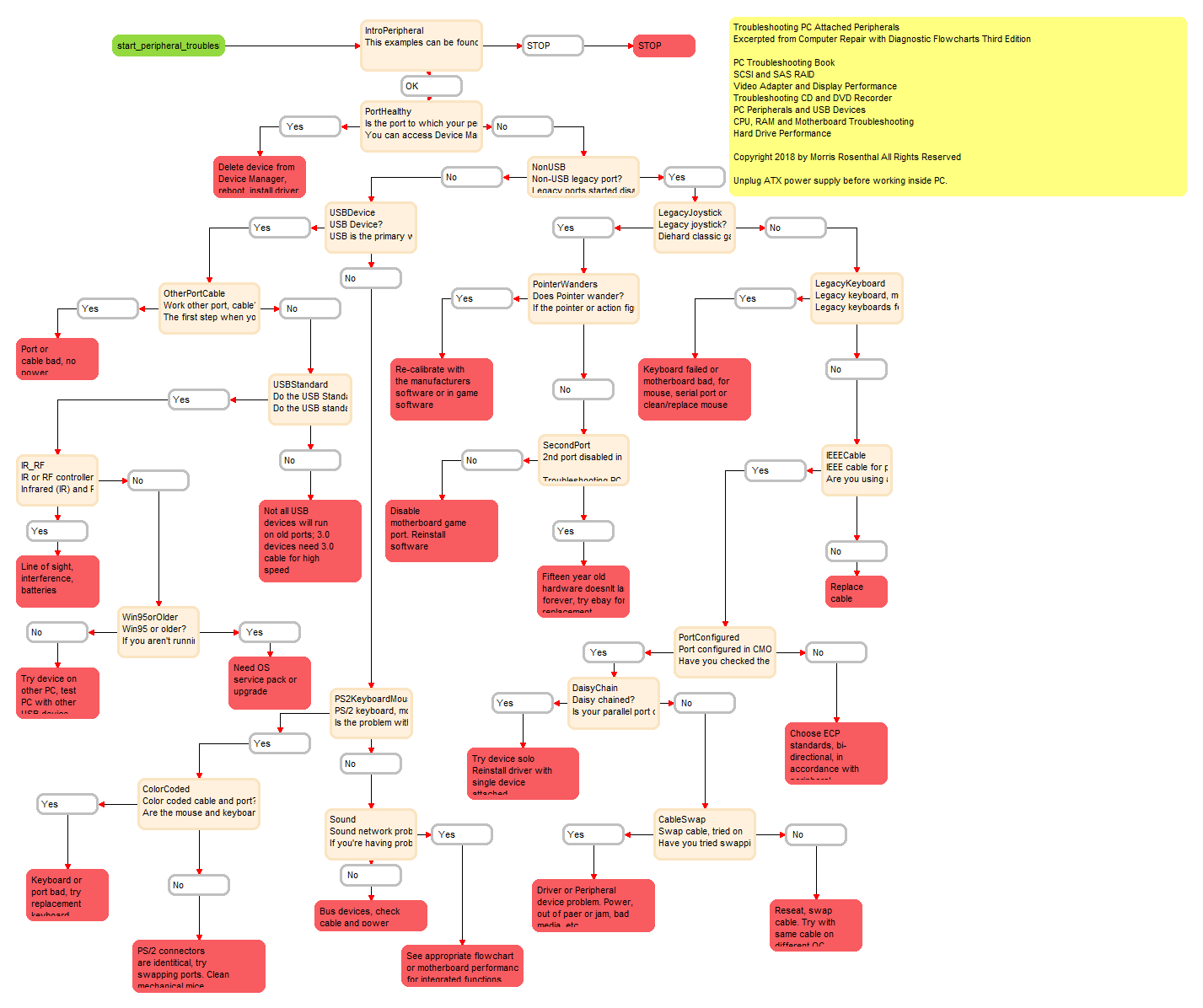 Areas Covered
Simple FlowChart Diagram
Converted manually into VisiRule chart
Upload VisiRule chart to server
Publish and run chart on server split pane
Compile into JS and run client side
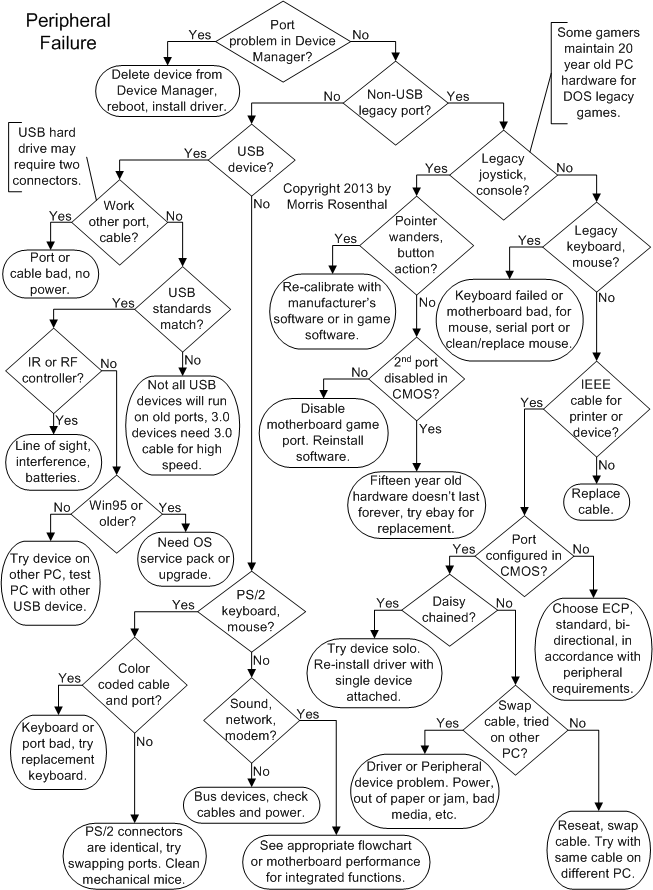 We start with an:Original Flowchart
https://www.ifitjams.com/attached.htm
Troubleshooting PC Attached Peripherals
Excerpted from Computer Repair with Diagnostic Flowcharts Third Edition
[Speaker Notes: Original Flowchart]
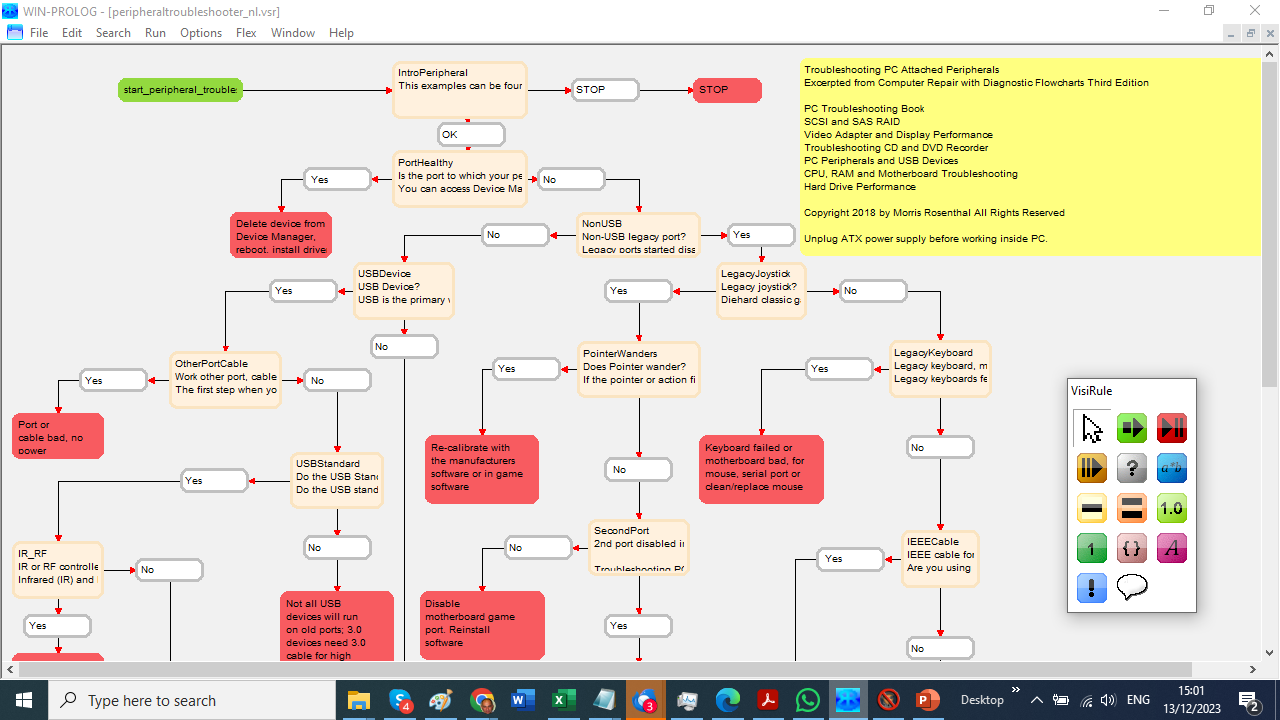 VisiRuleFlowChart
[Speaker Notes: FlowChart represented in VisiRule]
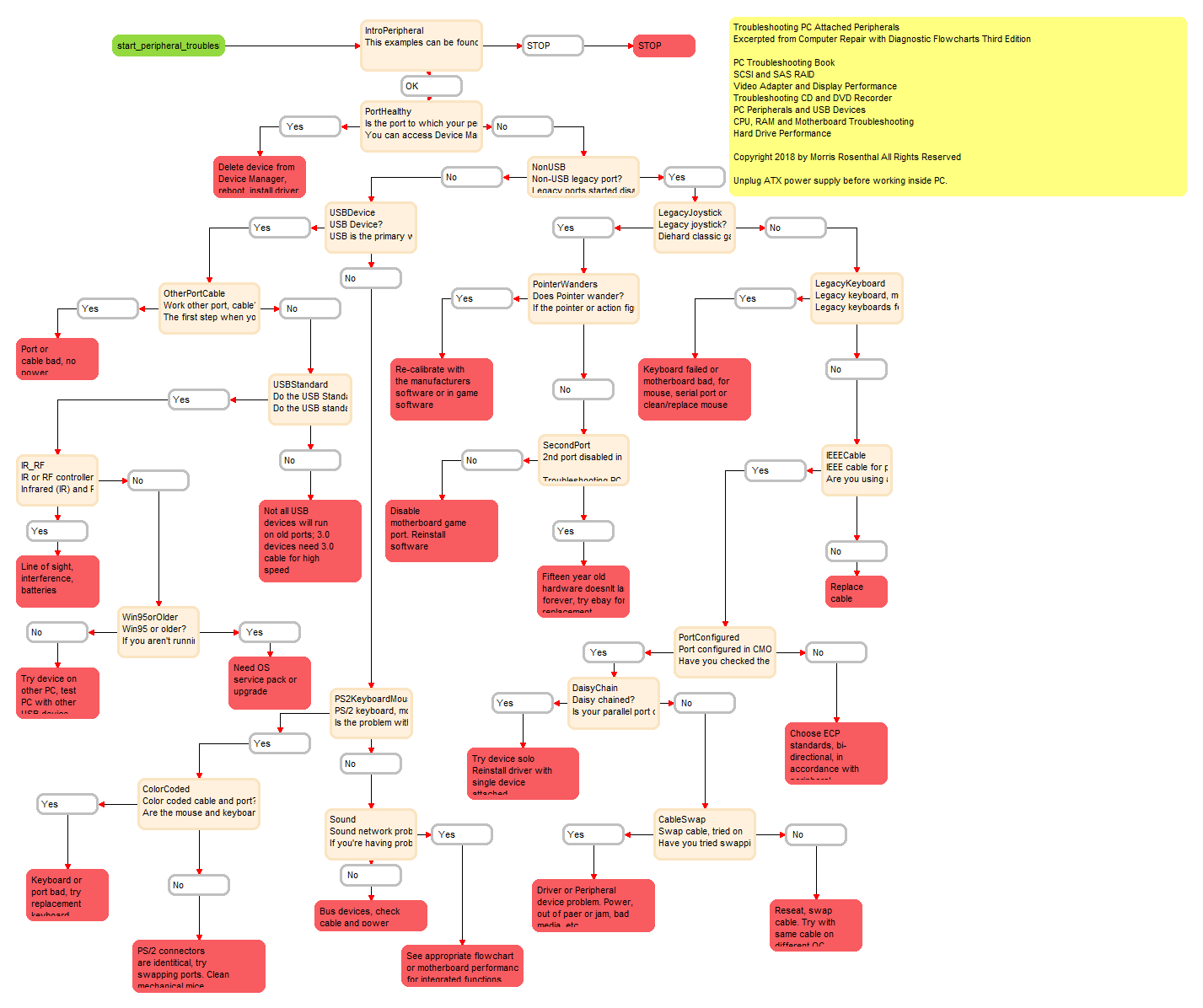 Exported PNG of  VisiRule FlowChart
[Speaker Notes: We can export the chart as a PNG]
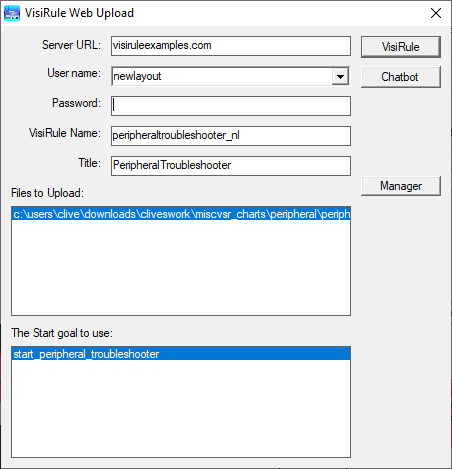 VisiRule Uploader forWeb Server delivery
[Speaker Notes: VisiRule provides an uploader]
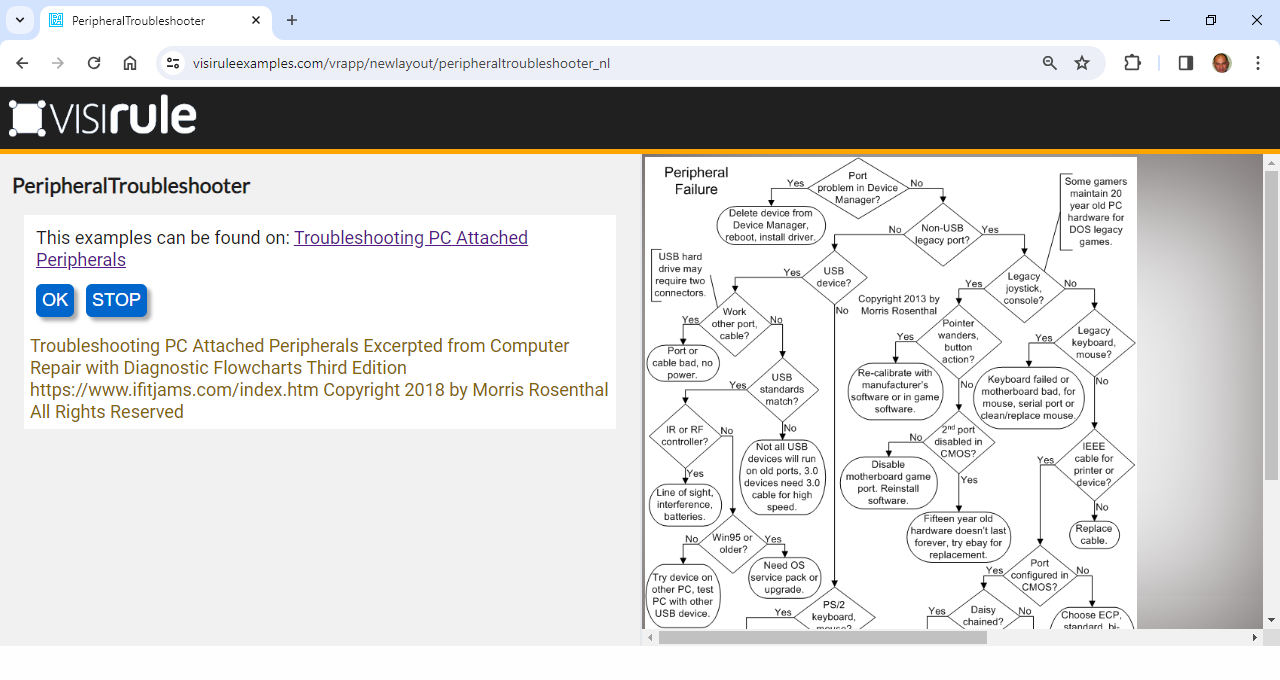 [Speaker Notes: When uploaded the chart is presented as a sequence of questions]
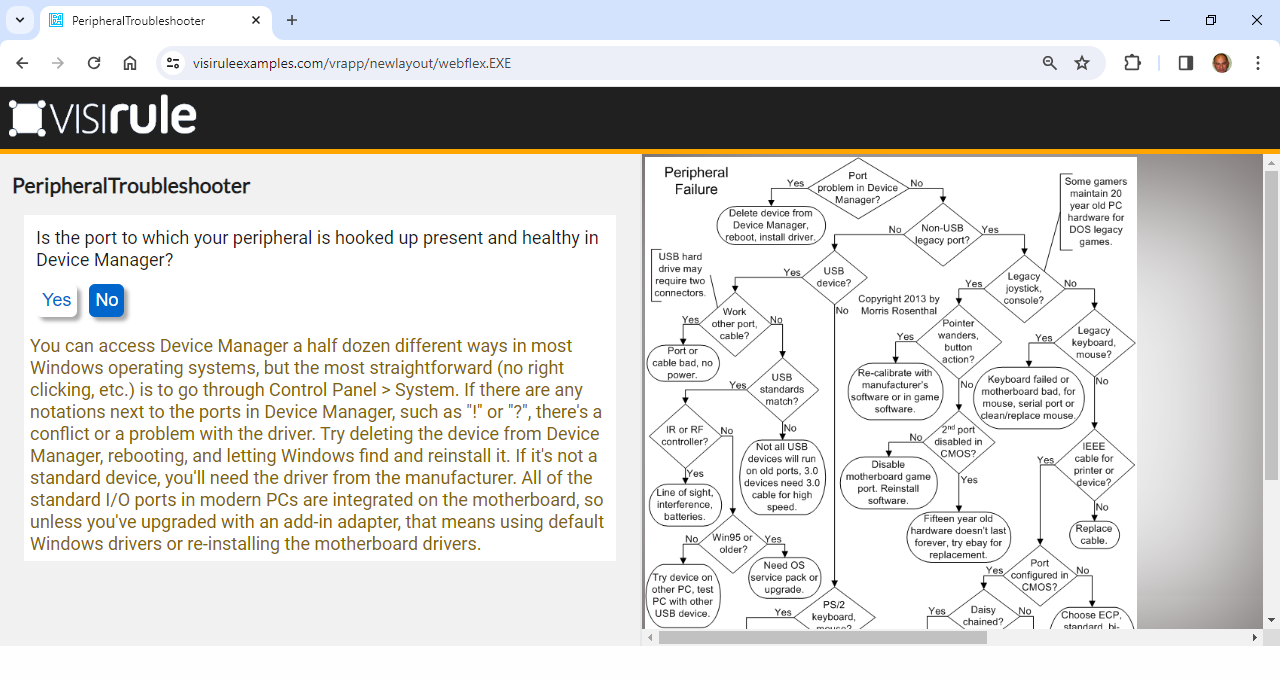 [Speaker Notes: Each answer leads to another question]
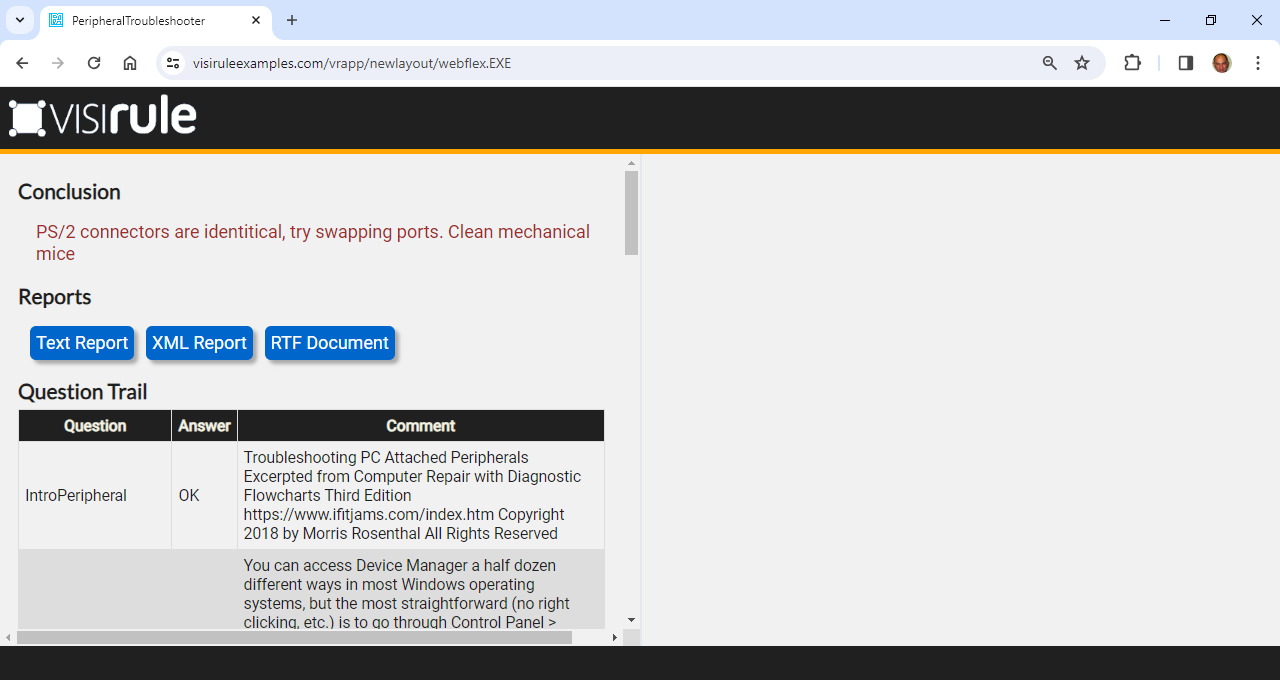 [Speaker Notes: A conclusion is reached when the tree is completed.]
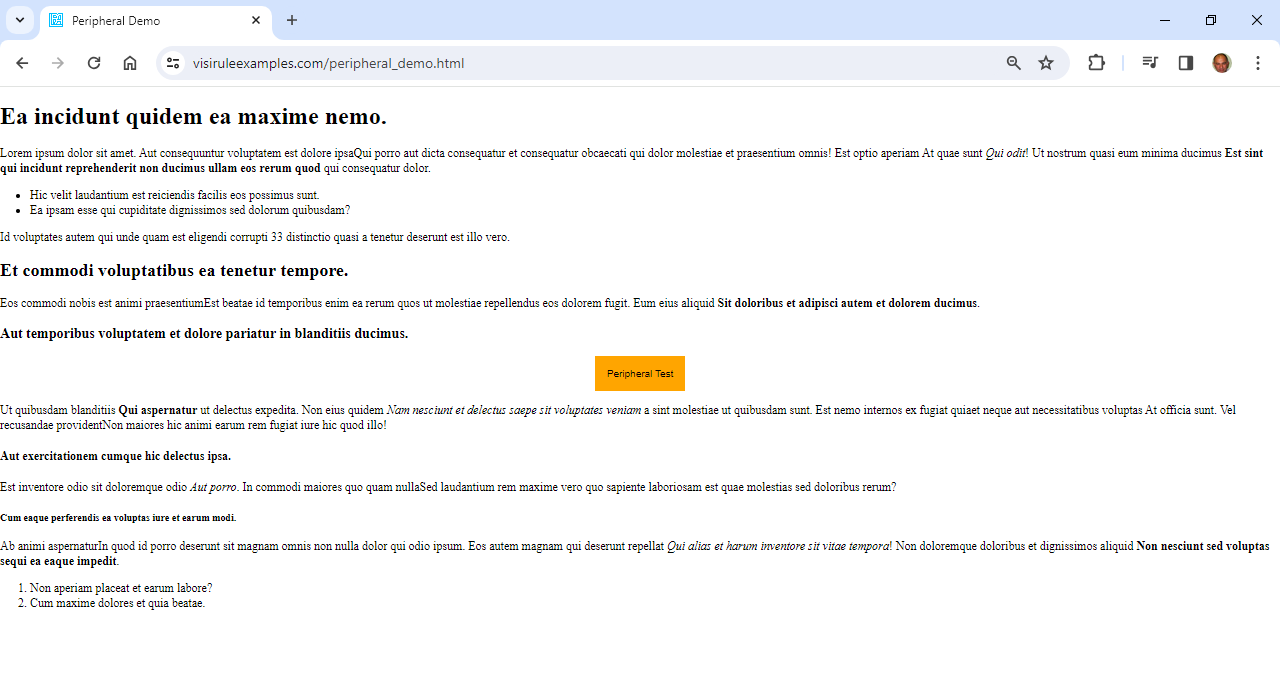 [Speaker Notes: We can also deliver the same chart to run client side:https://visiruleexamples.com/peripheral_demo.html]
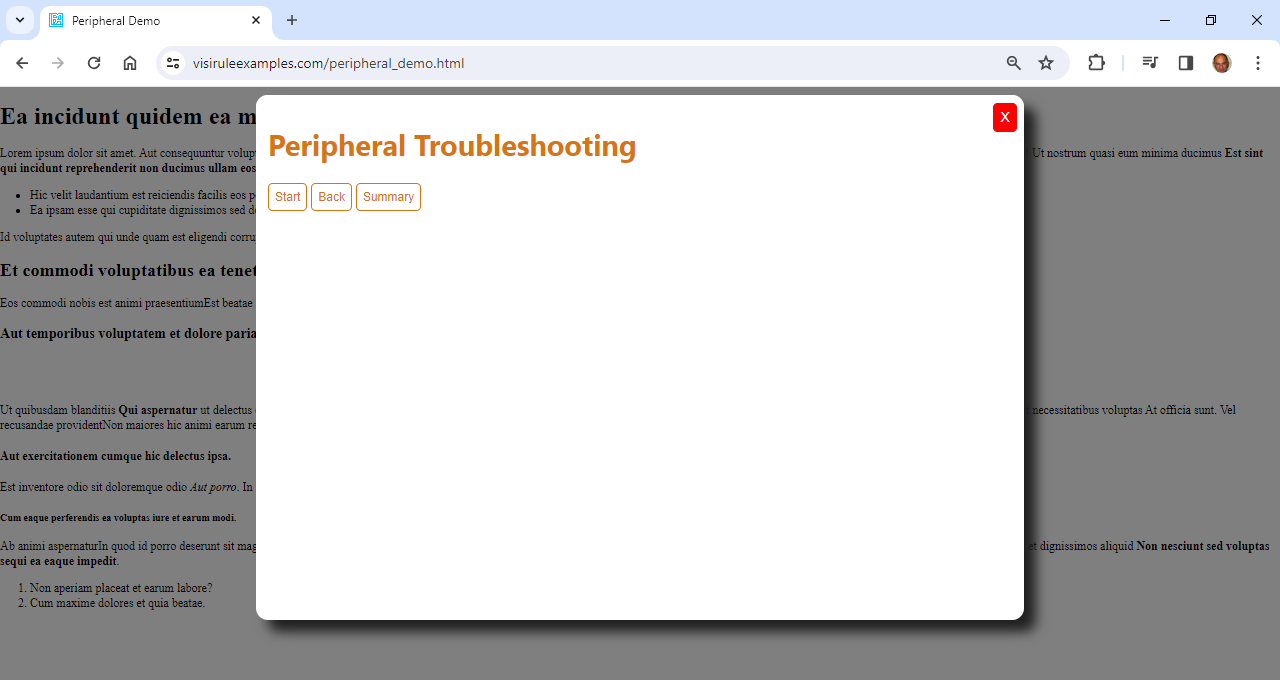 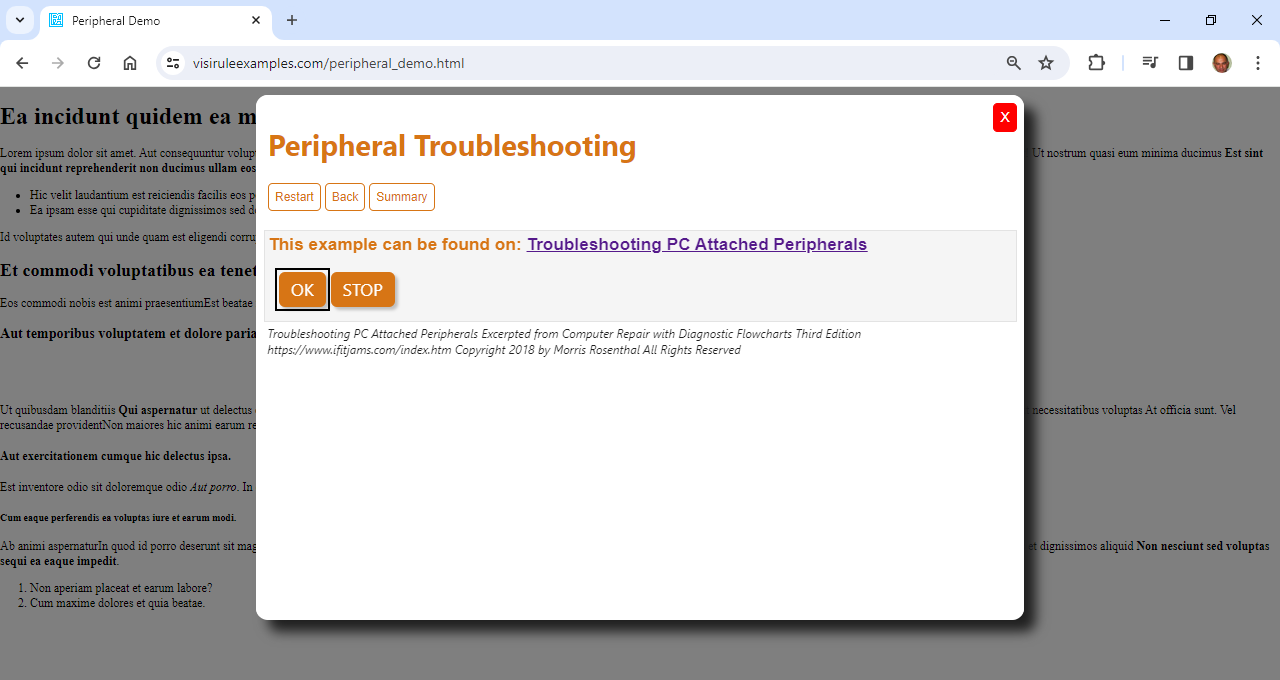 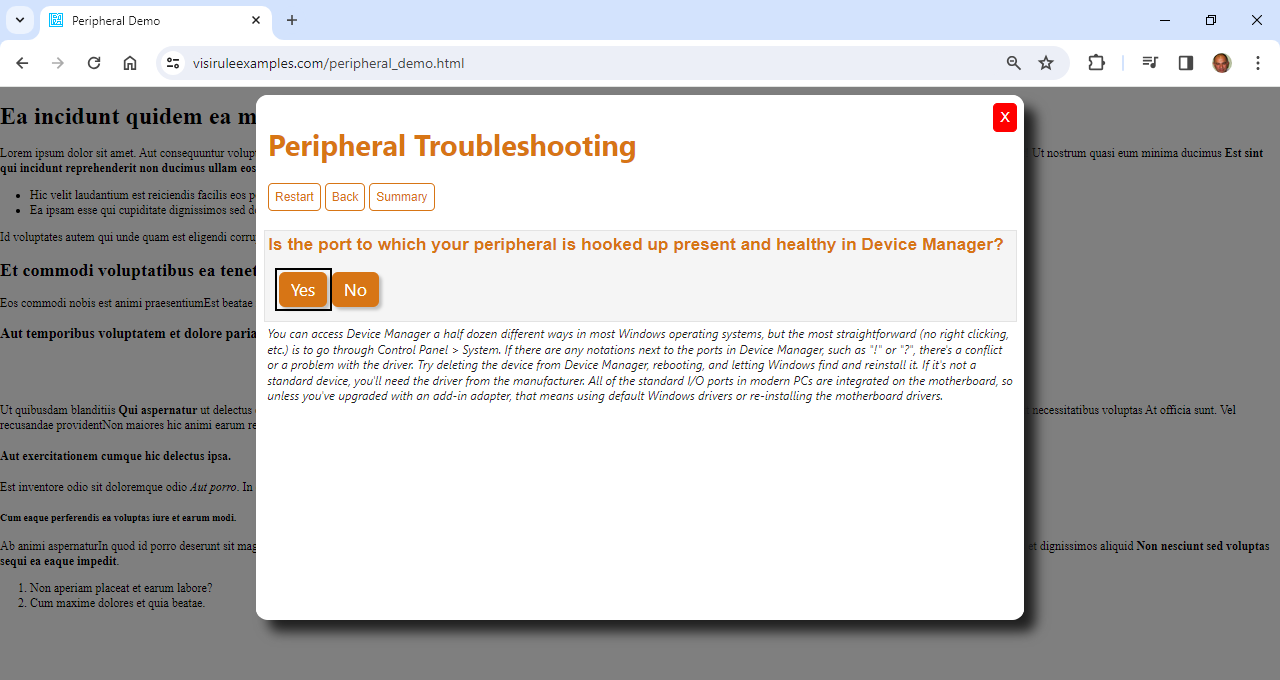 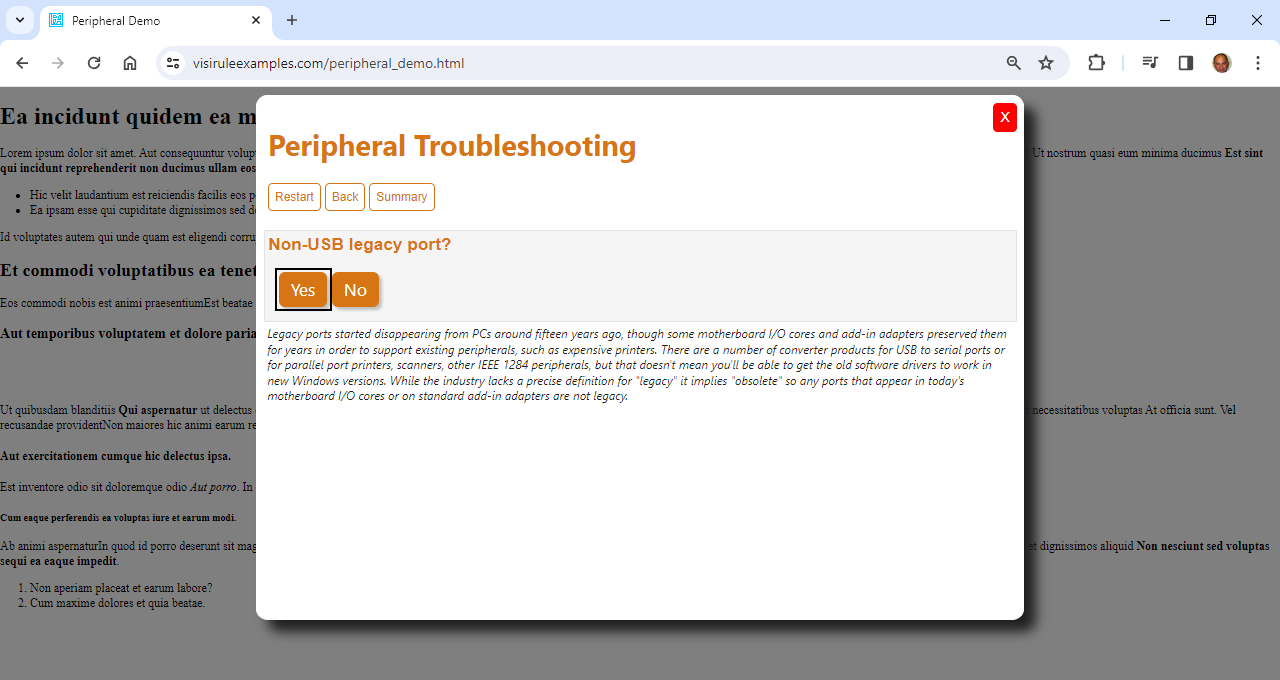 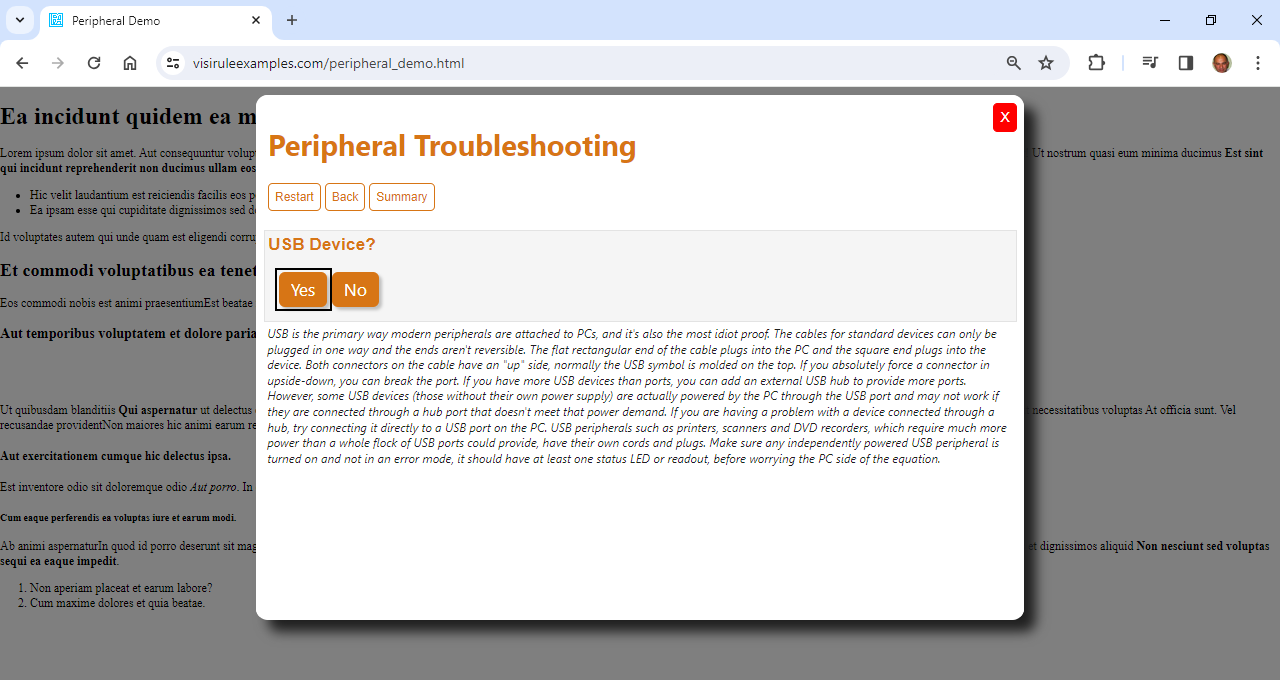 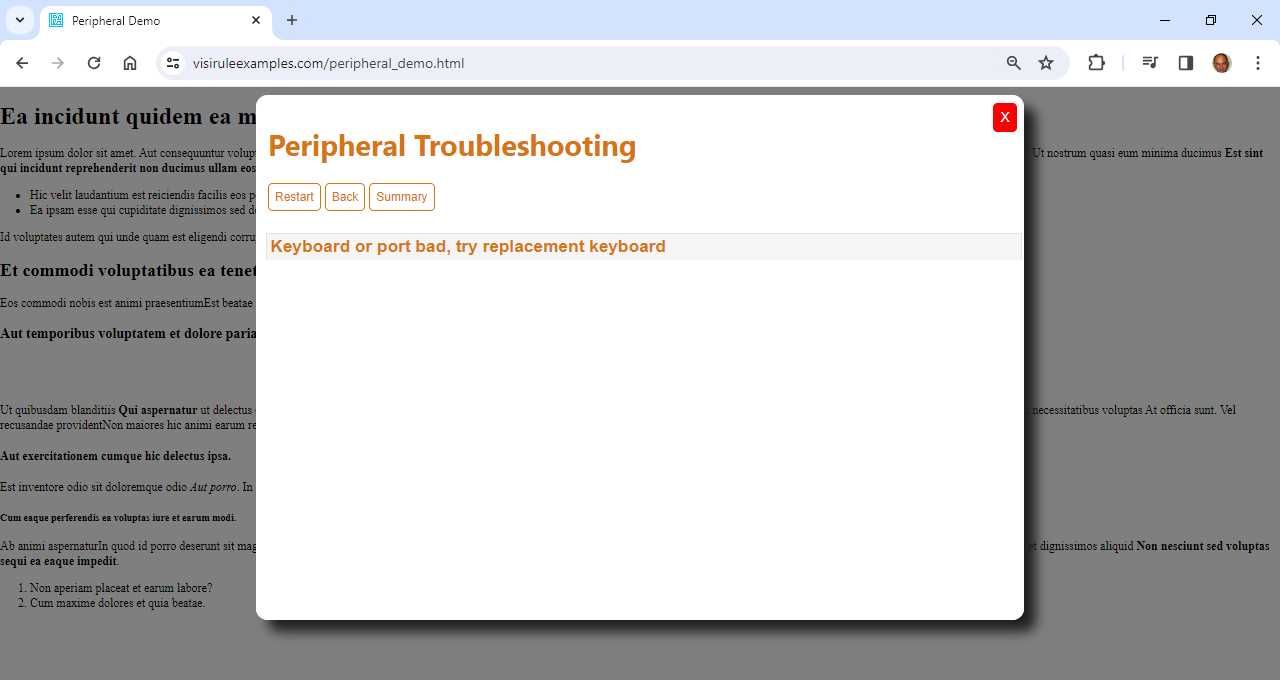 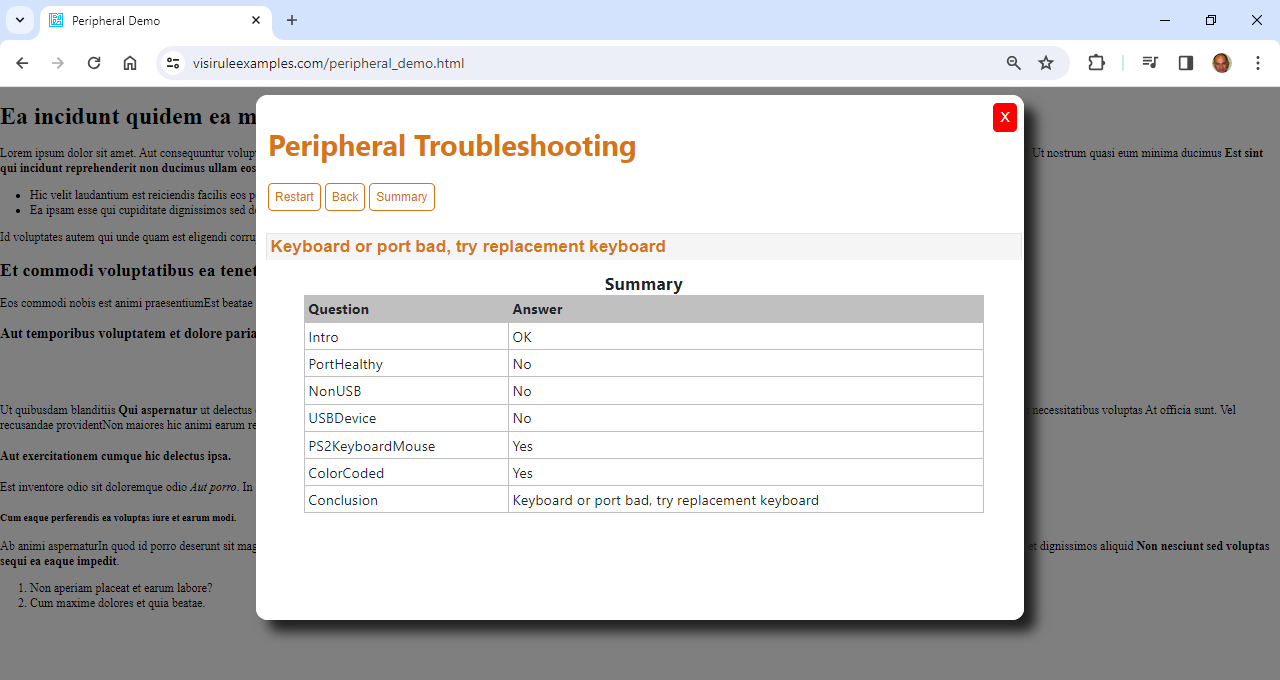 URLs
Original FlowChart Diagram:https://www.ifitjams.com/attached.htm

Converted manually into VisiRule chart
Upload VisiRule chart to server
Publish and run chart on server using split pane:https://visiruleexamples.com/vrapp/newlayout/peripheraltroubleshooter_nl
Compile into JS and run client side in fixed popup panel:https://visiruleexamples.com/peripheral_demo.html